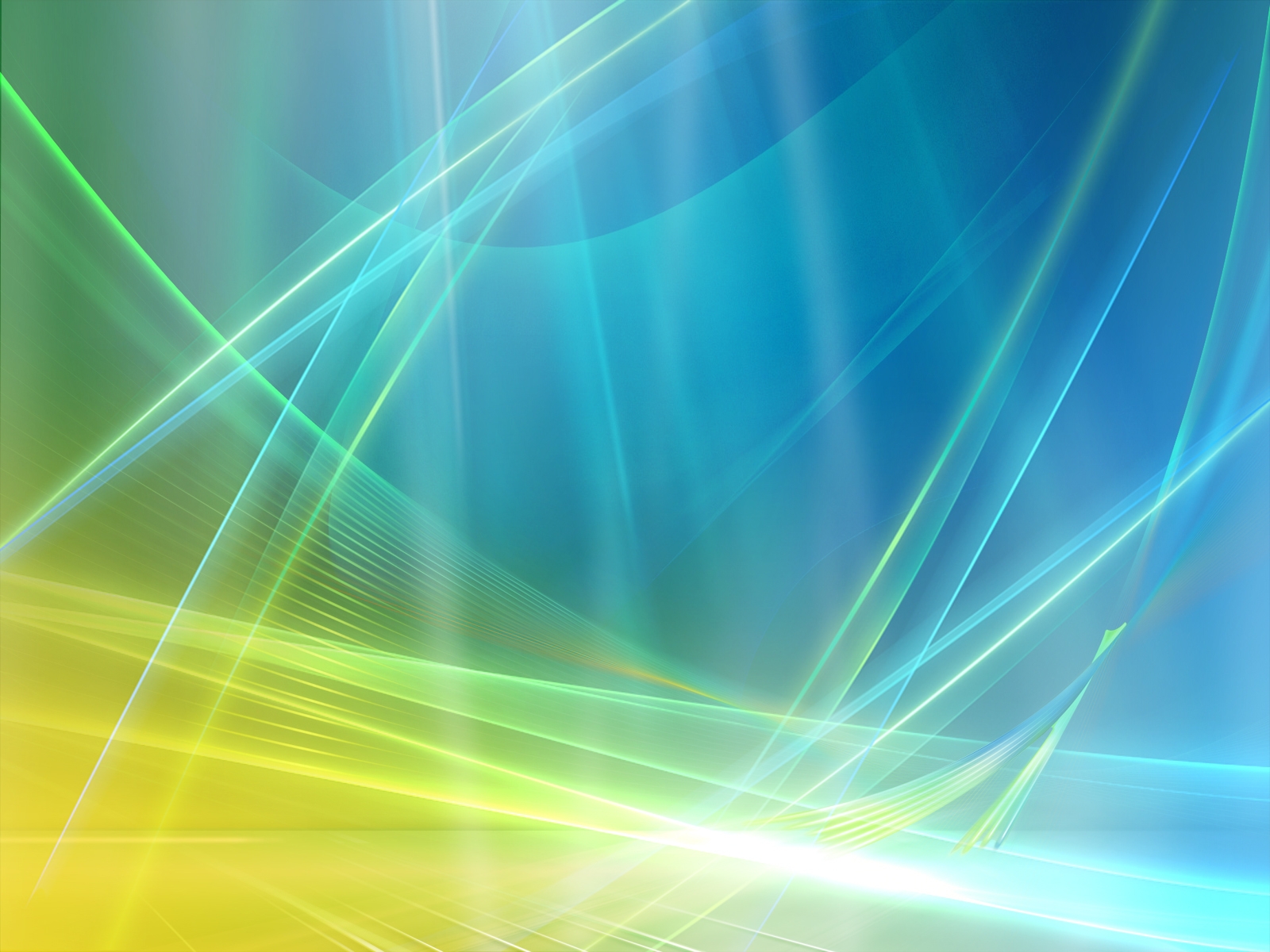 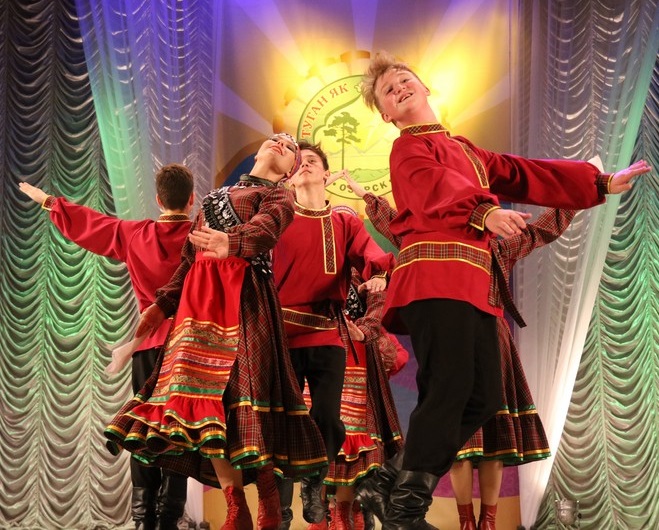 Туган як
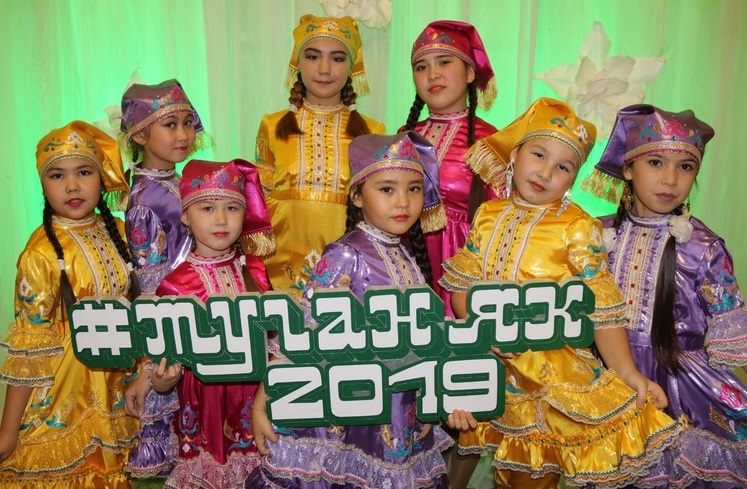 Общественные  инициативы - 2019
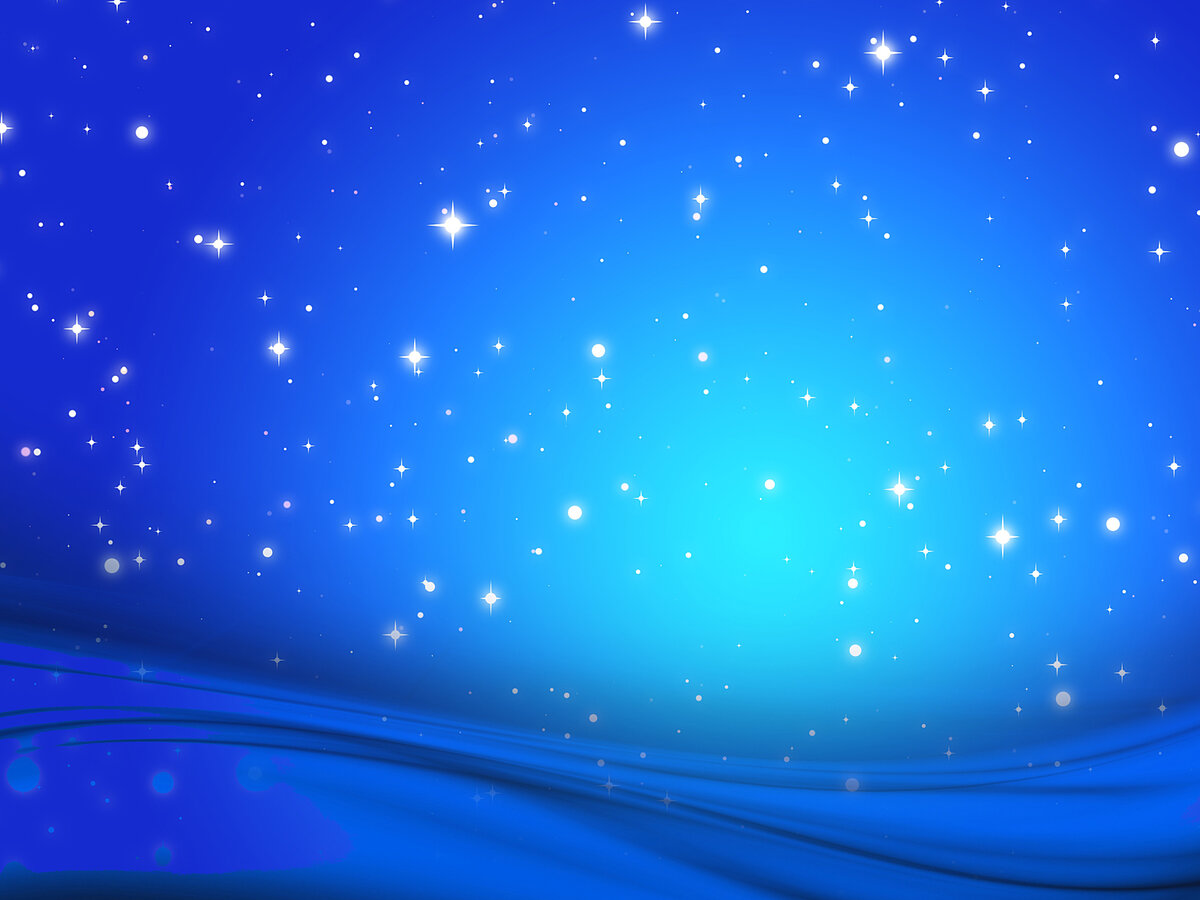 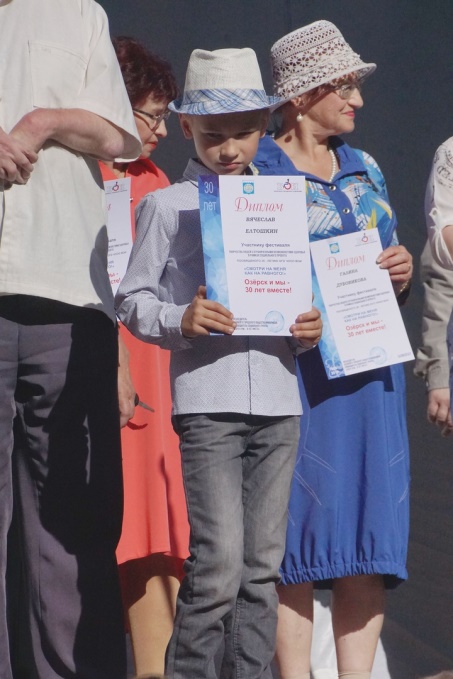 ОЗЕРСК и МЫ – 30 ЛЕТ ВМЕСТЕ
Общественные  инициативы - 2019
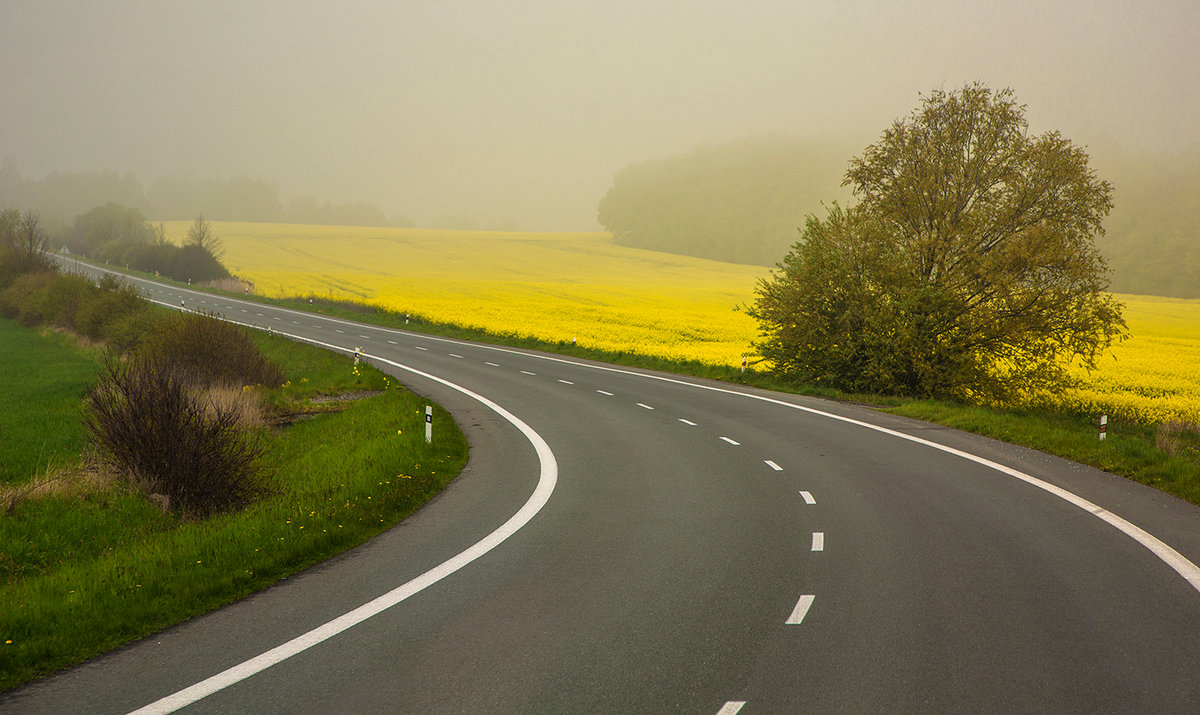 #ГородБезопасности
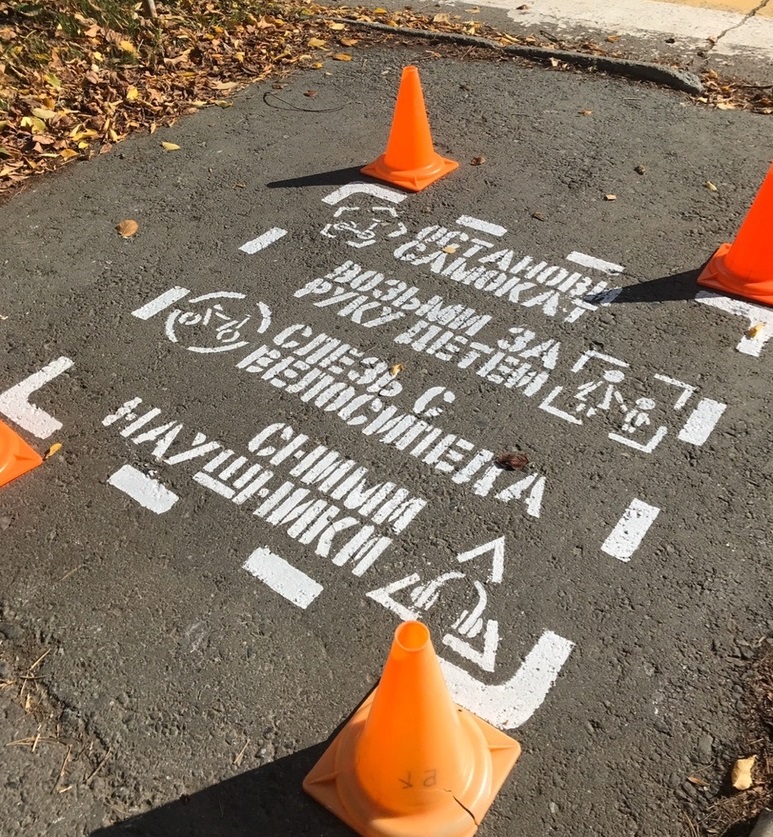 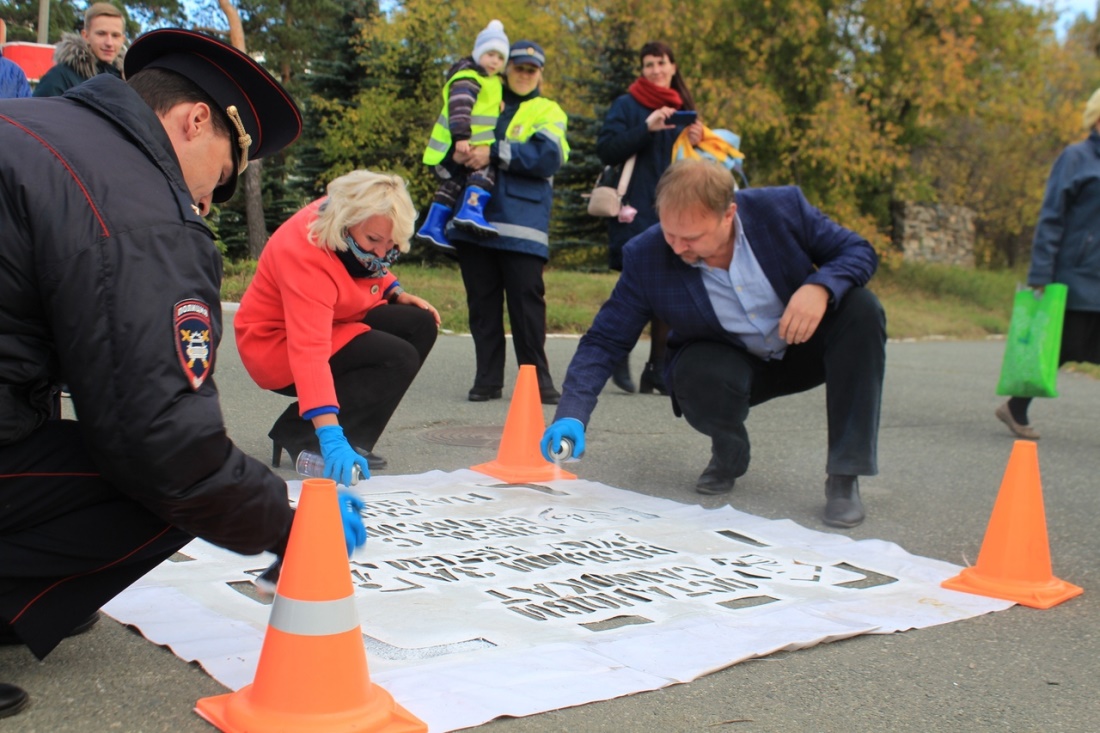 Общественные  инициативы - 2019
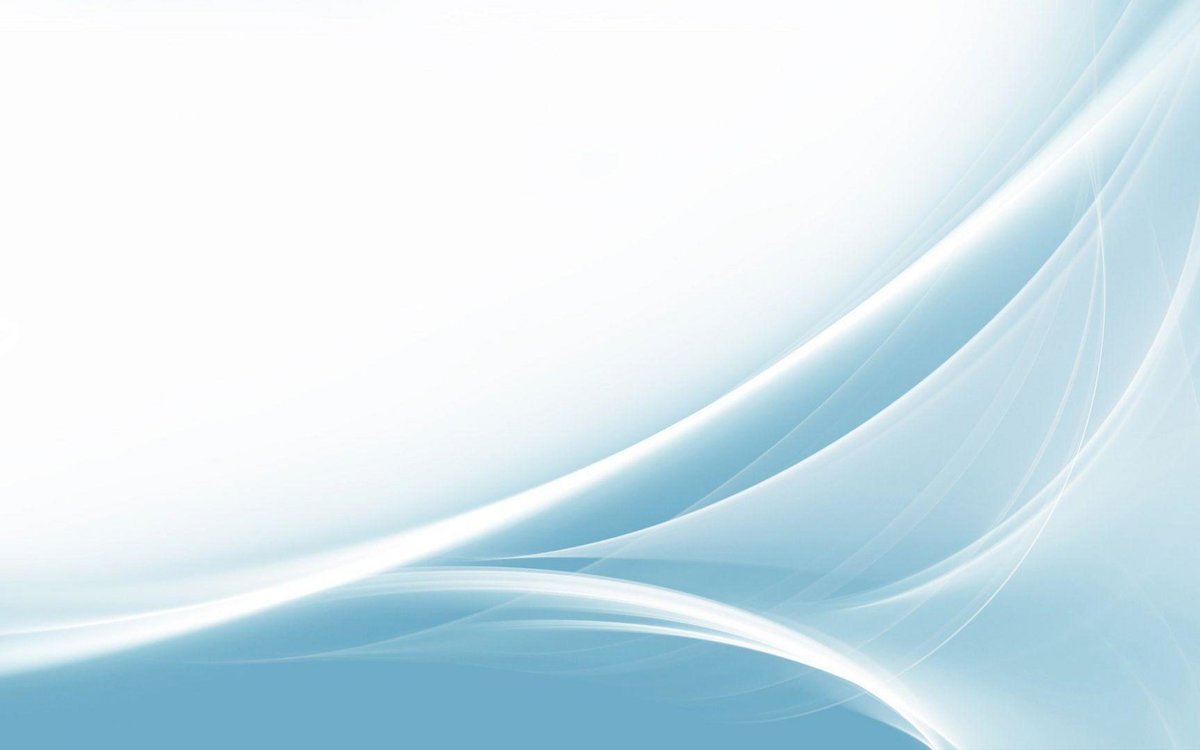 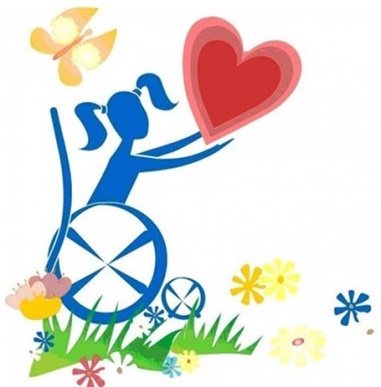 Театр доступный всем
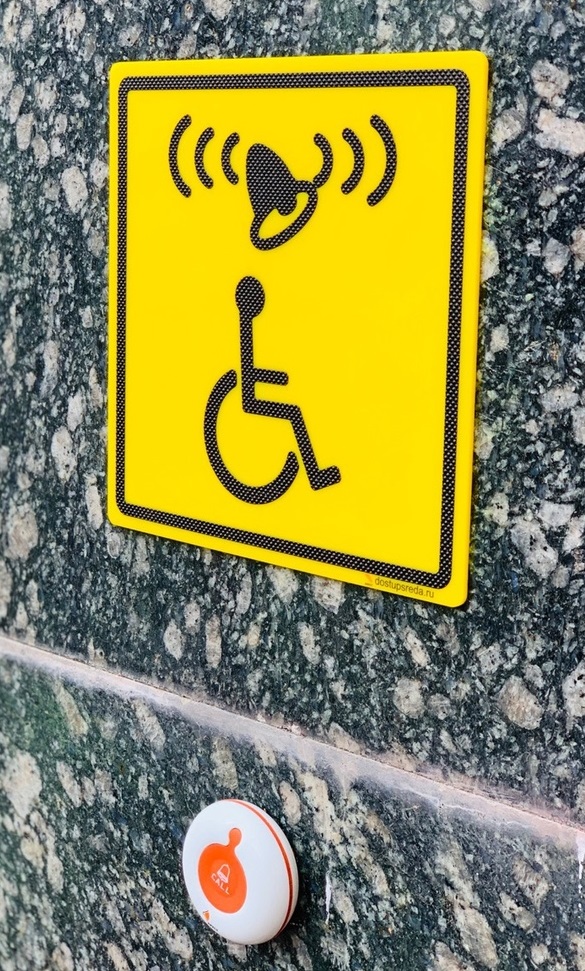 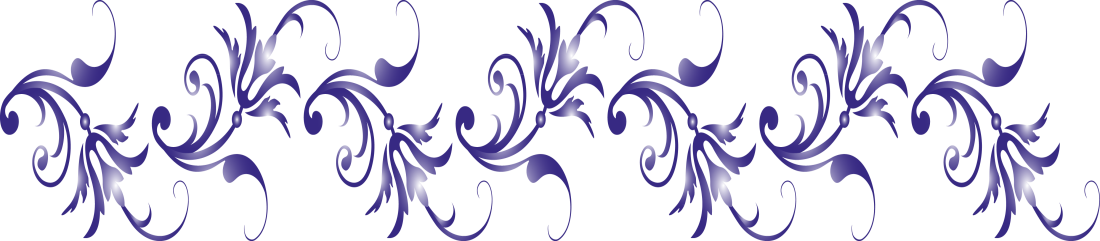 Общественные  инициативы - 2019
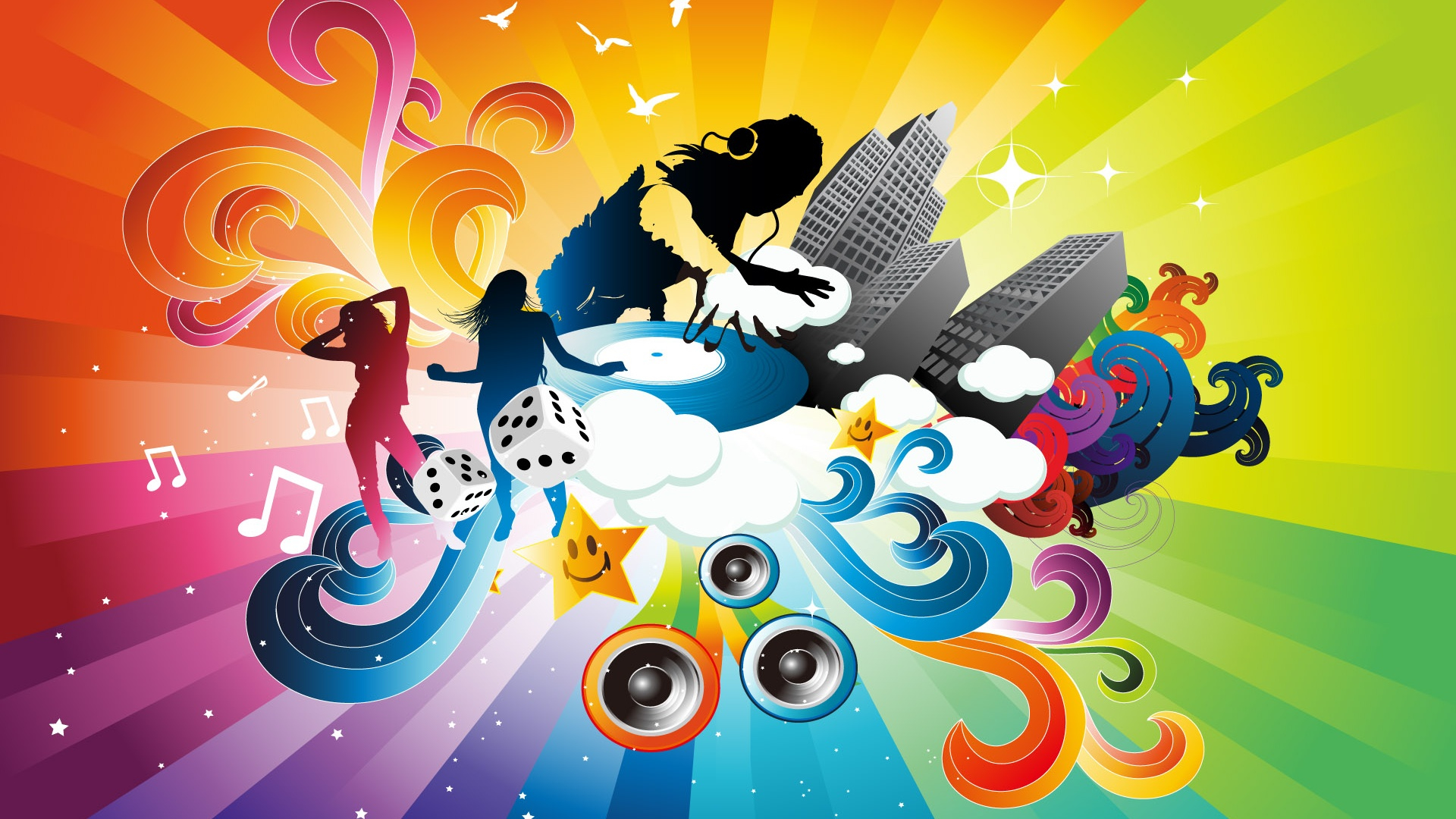 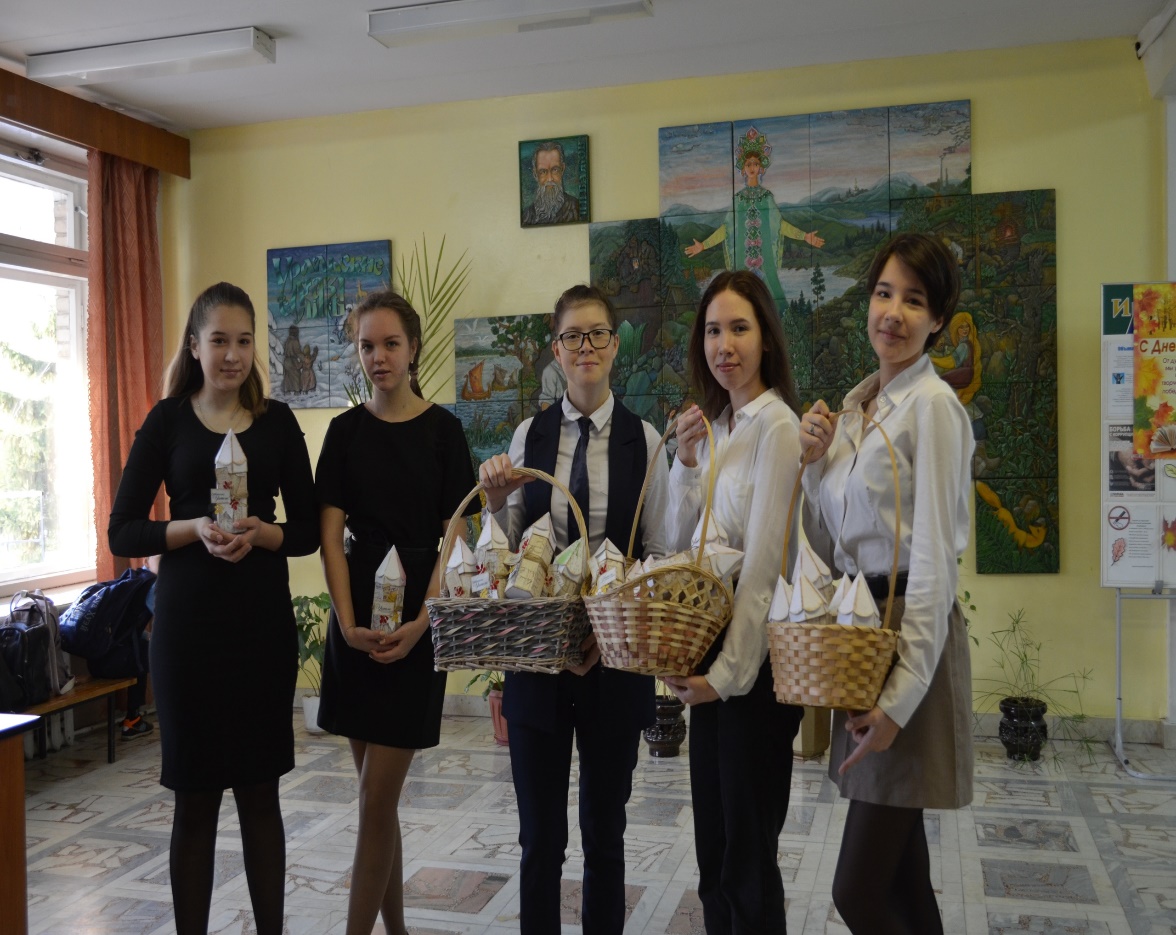 Клуб интересных идей
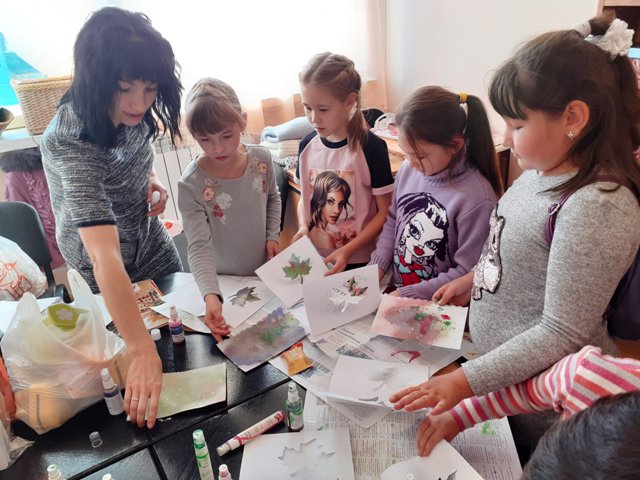 Общественные  инициативы - 2019
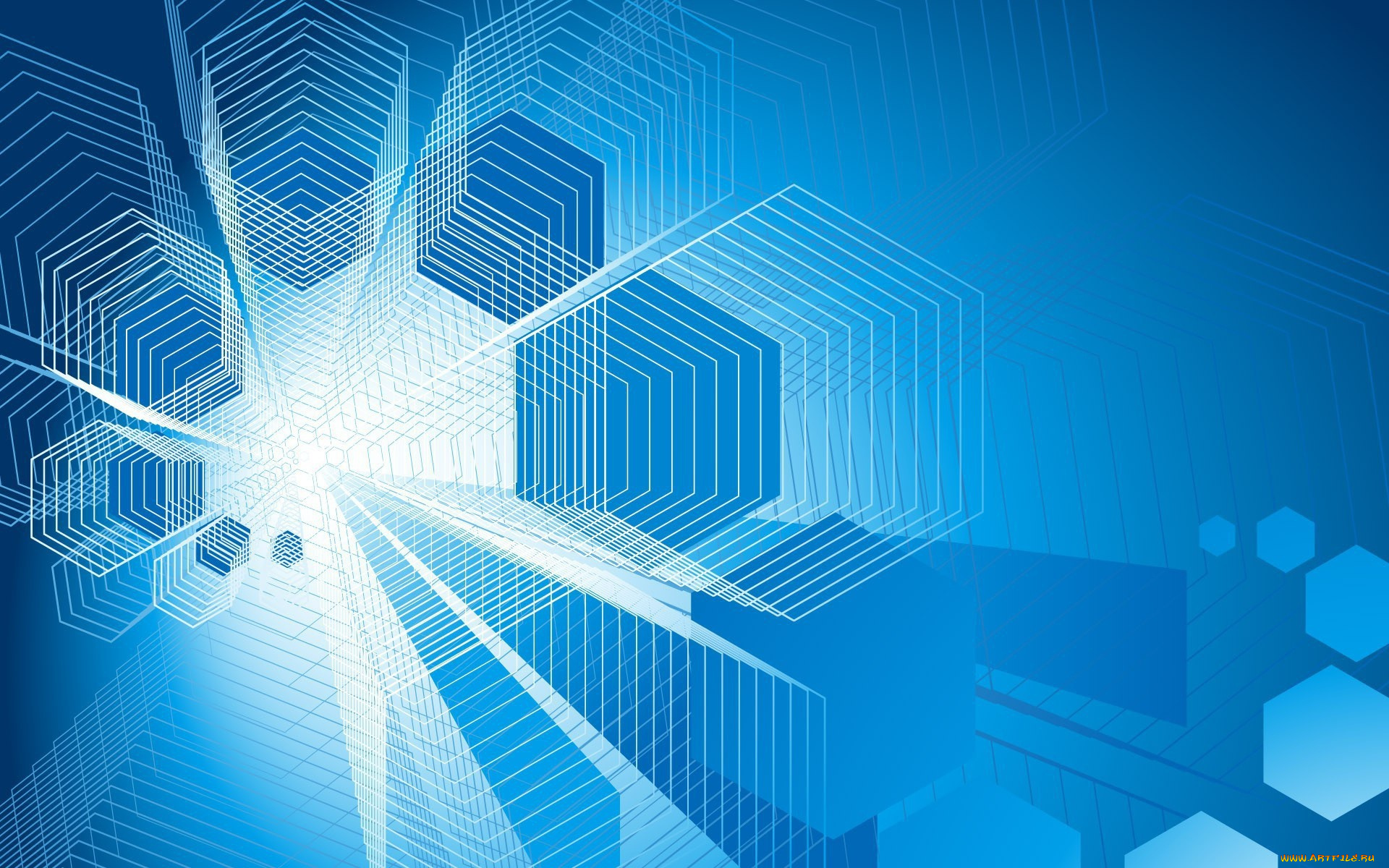 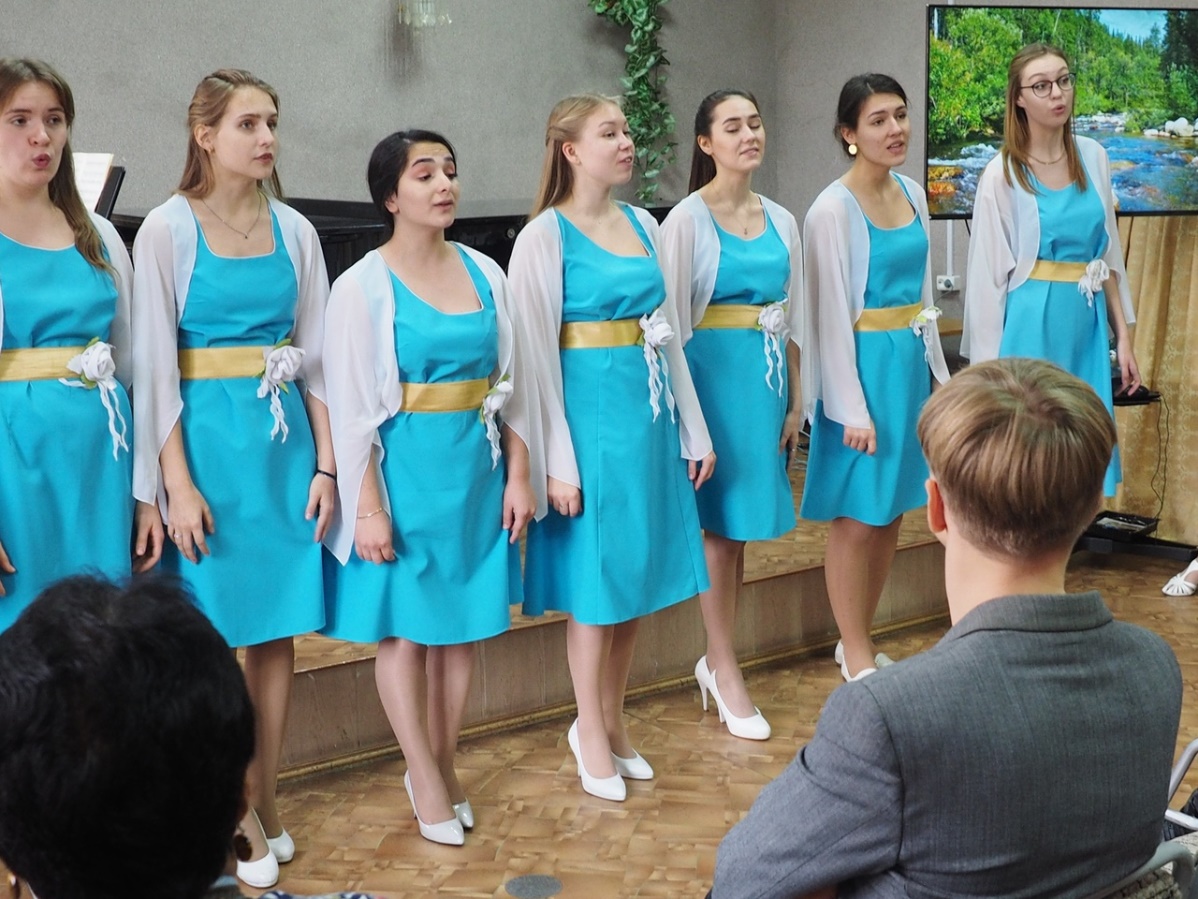 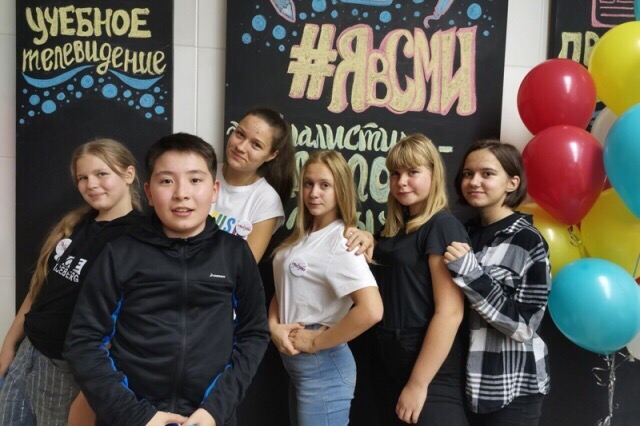 Общественные  инициативы - 2019
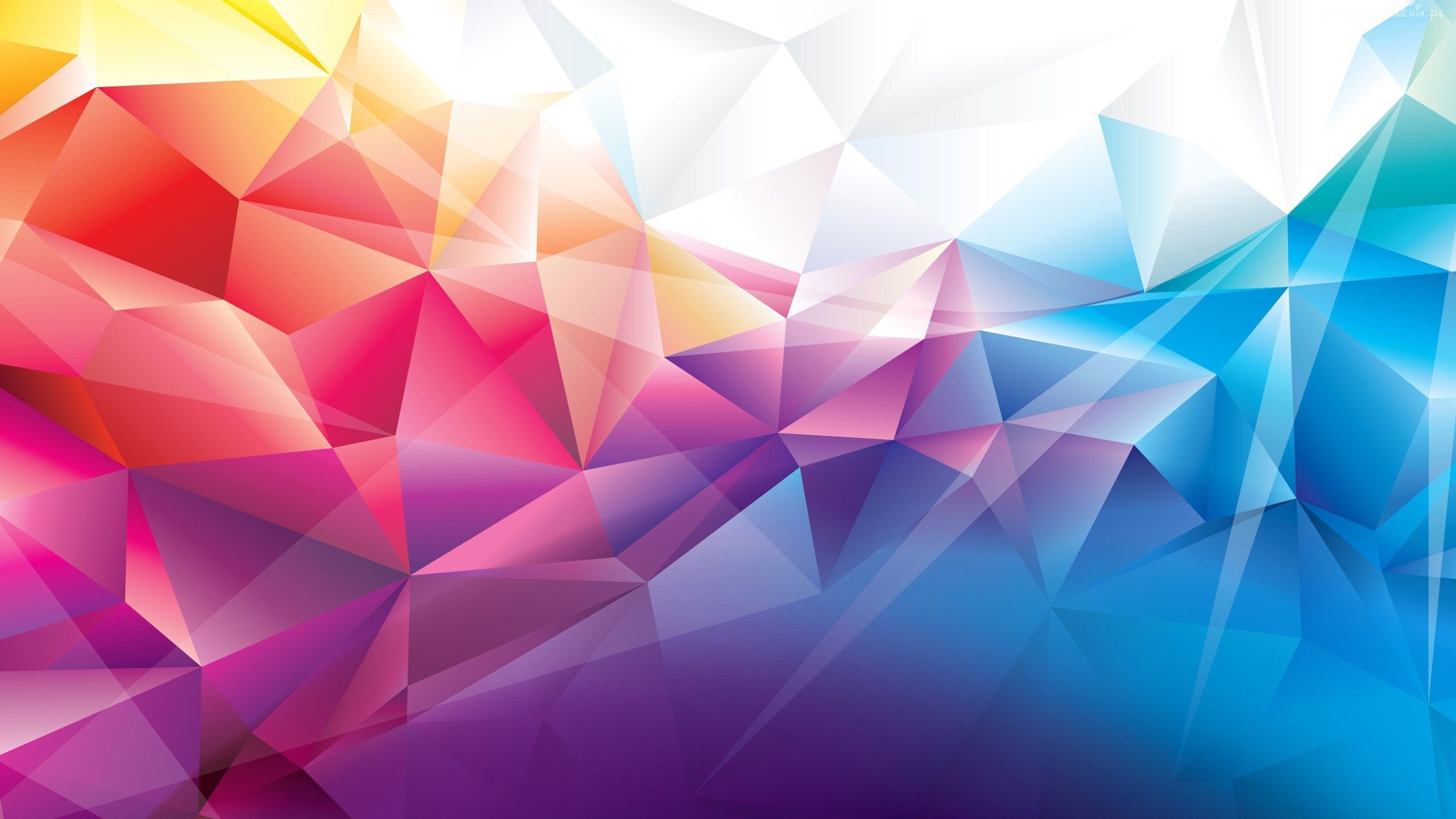 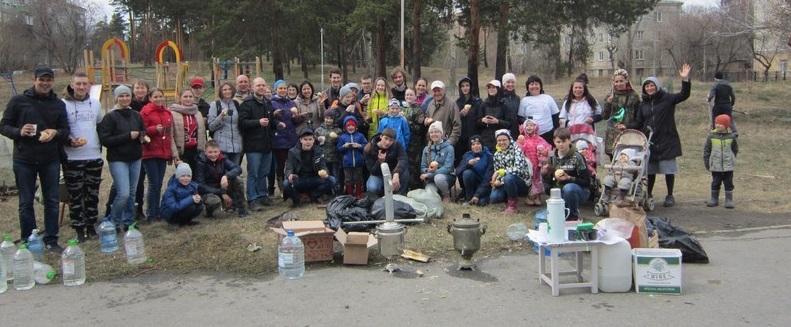 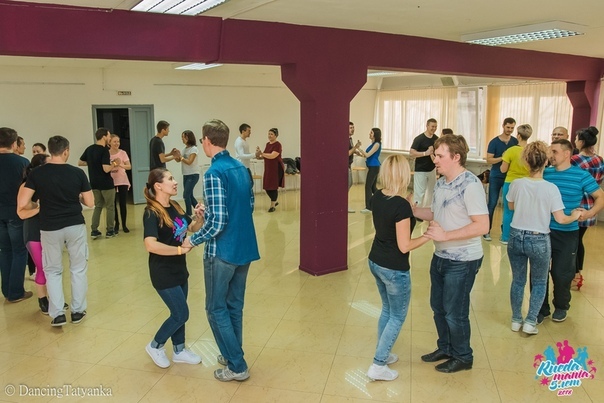 Общественные  инициативы - 2019